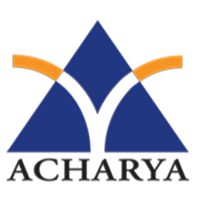 Lymphatic system
Mrs P.Snehalatha Reddy
Asst Professor
Dept- Medical Surgical nursing
Smt Nagarathnamma college of nursing
08.04.2022
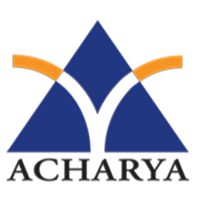 LYMPHATIC SYSTEM
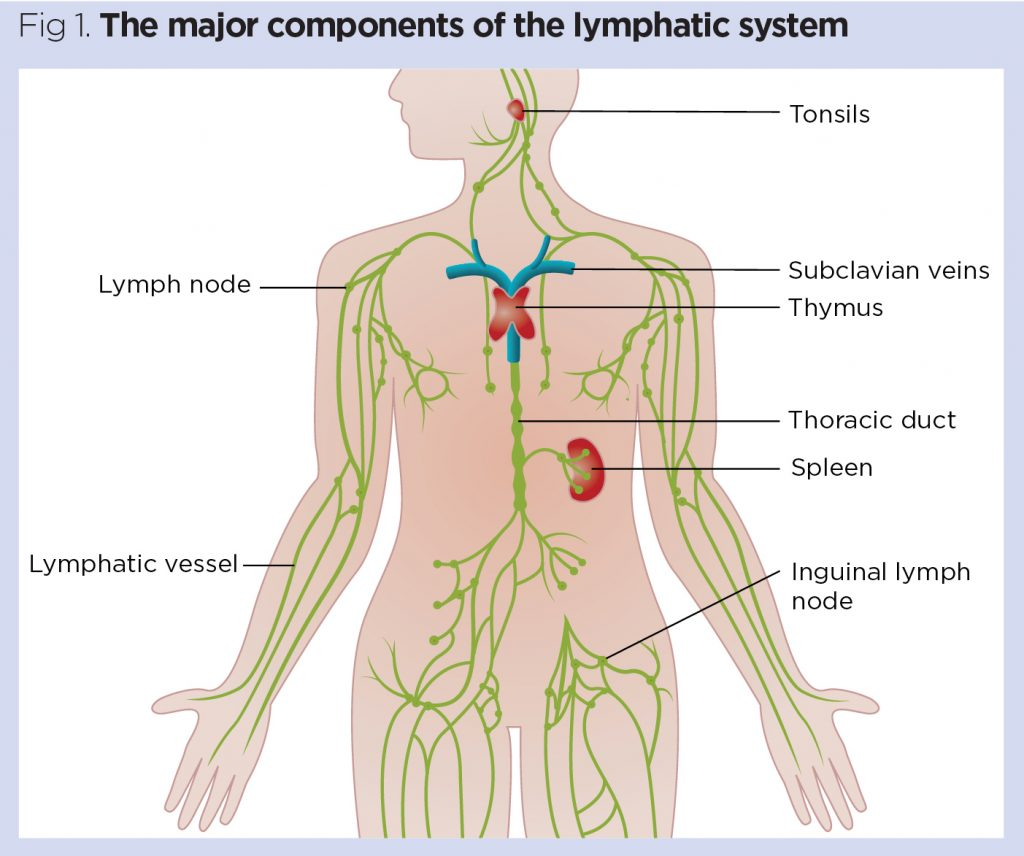 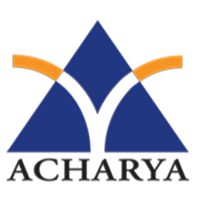 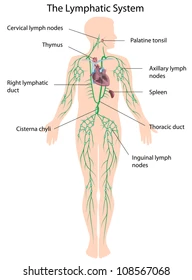 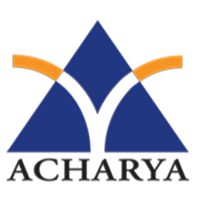 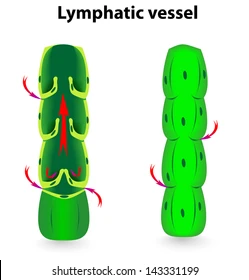 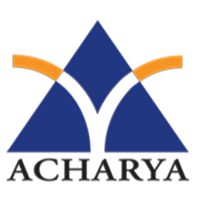 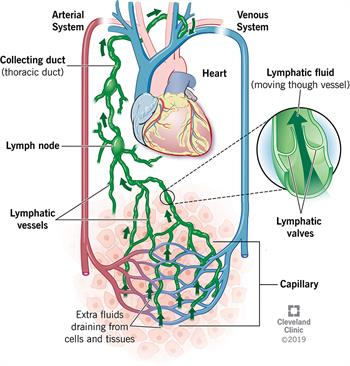 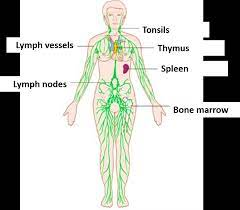 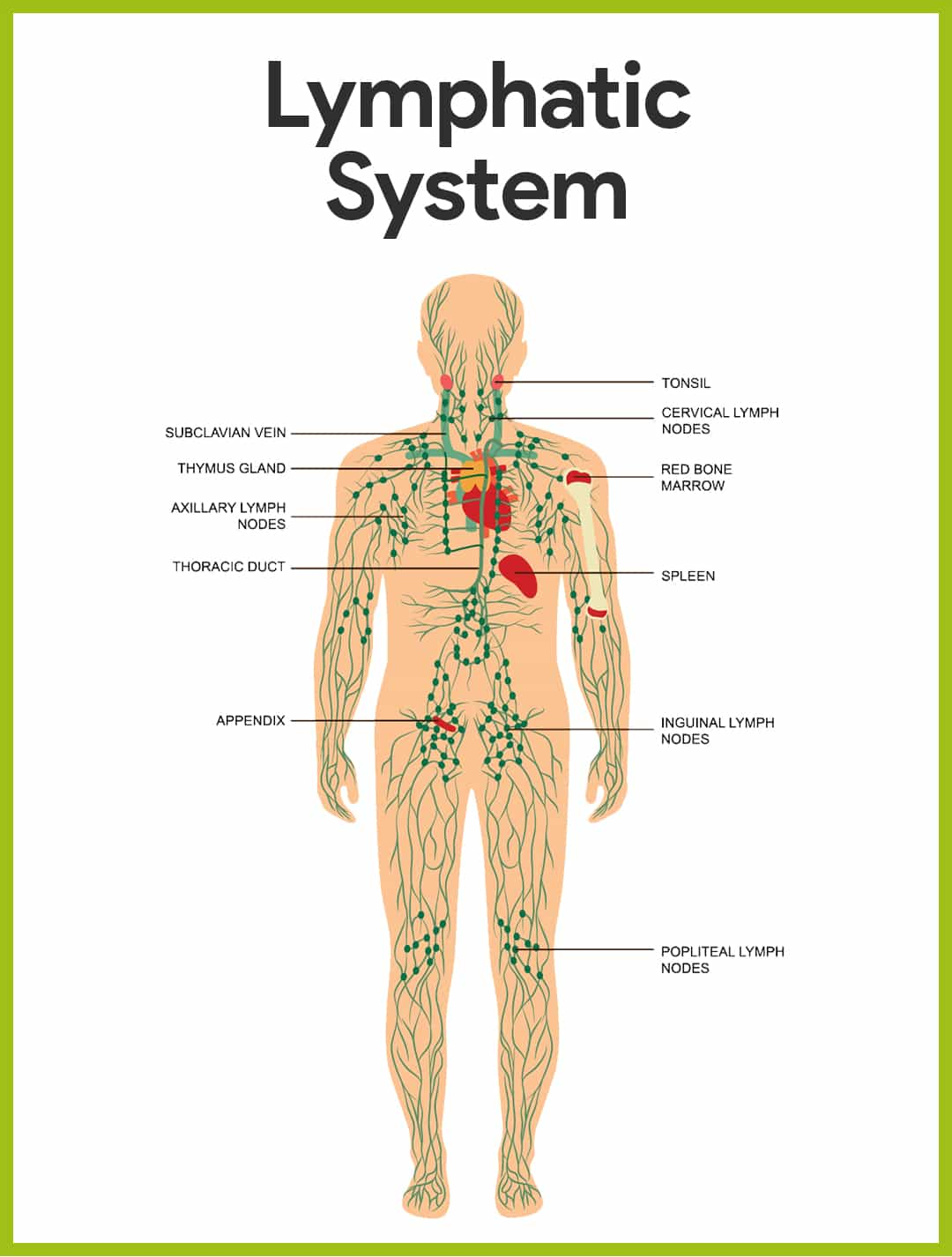 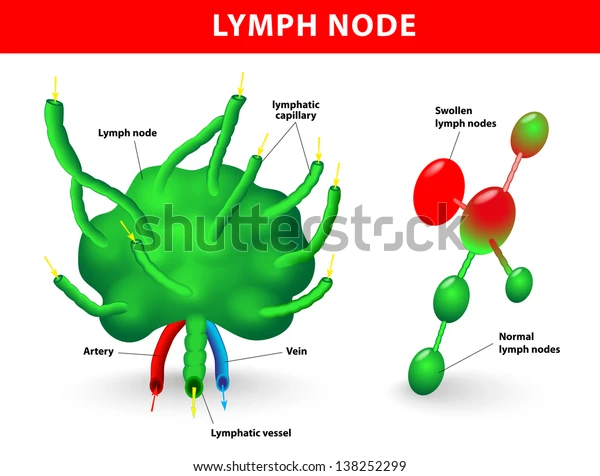 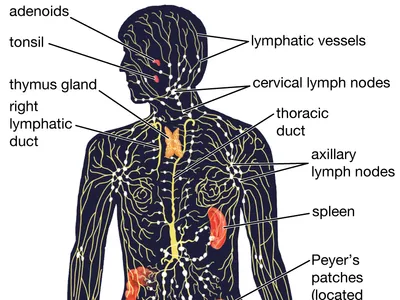 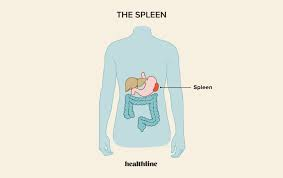 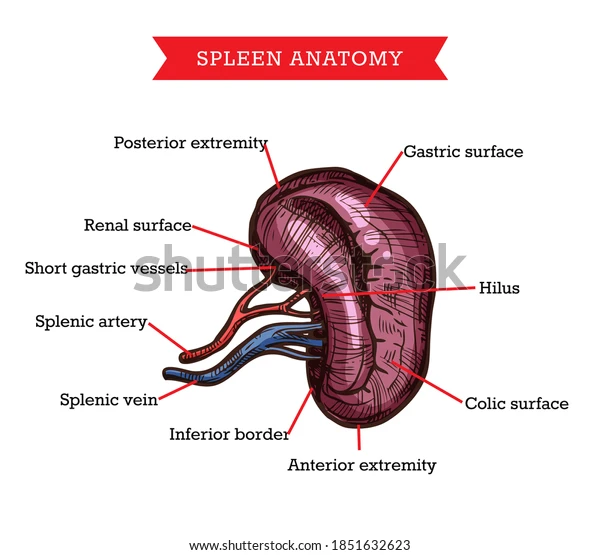 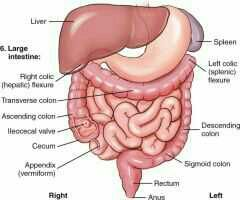 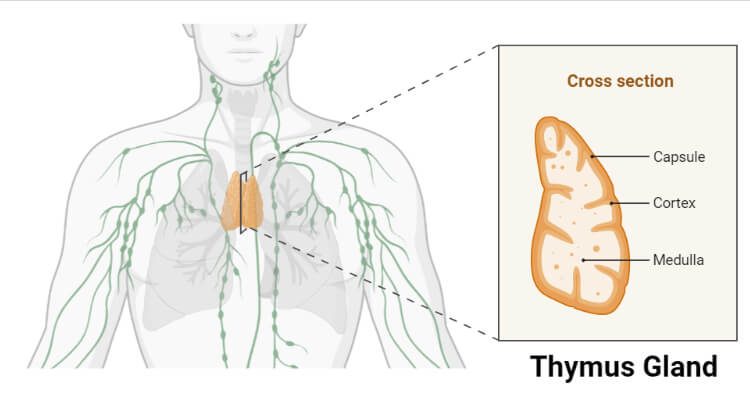 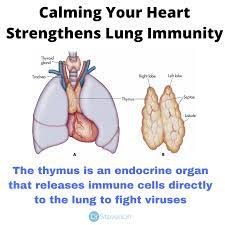 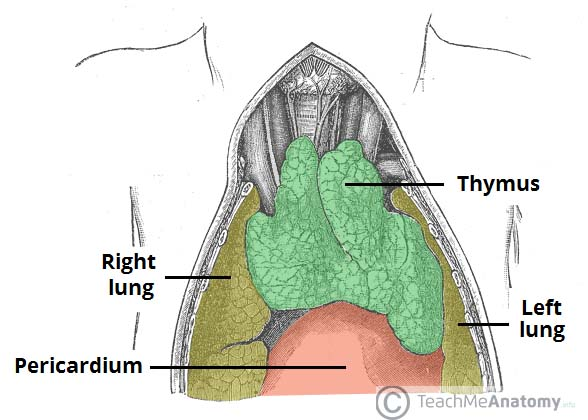 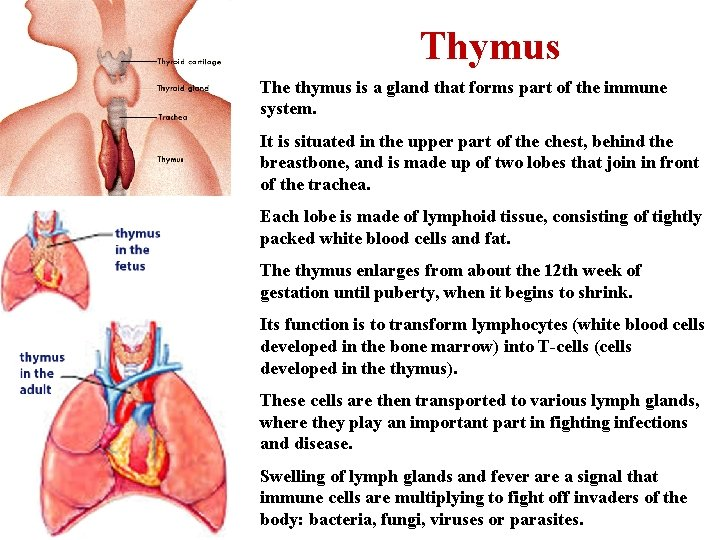 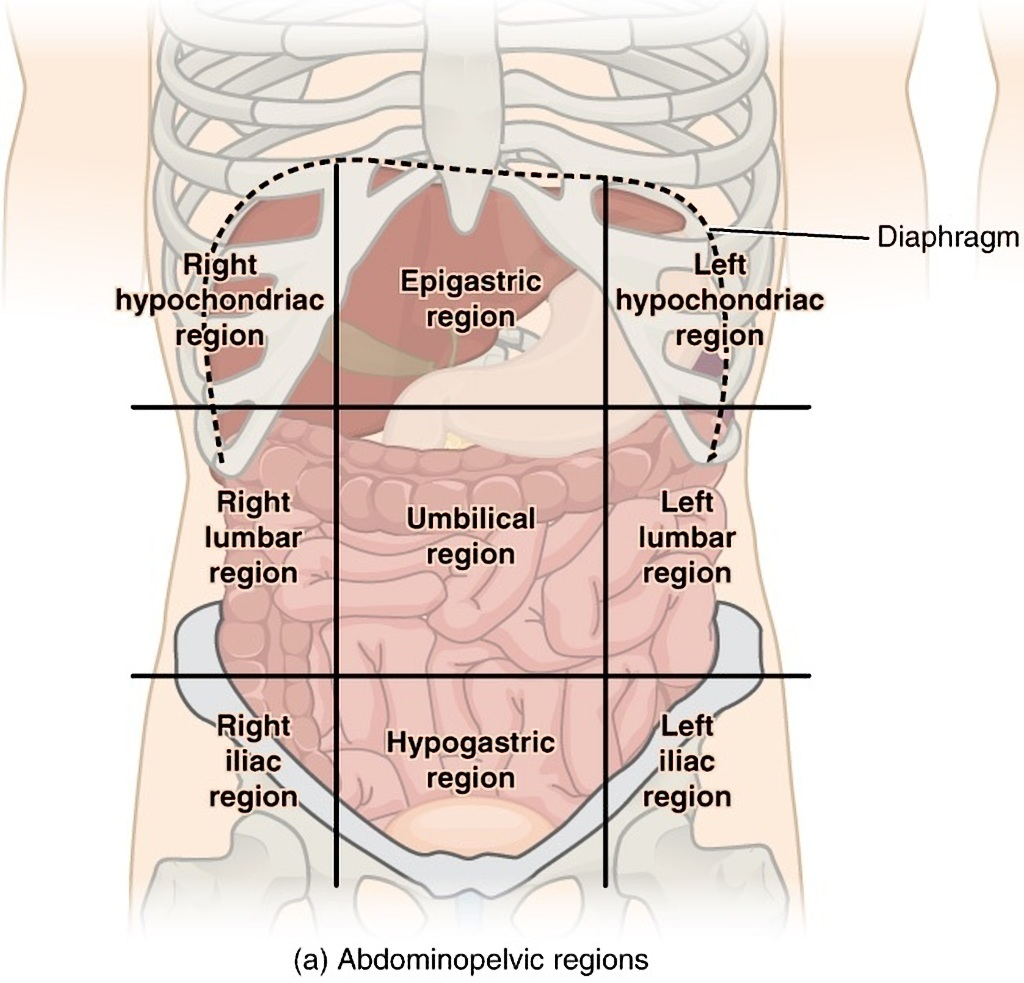 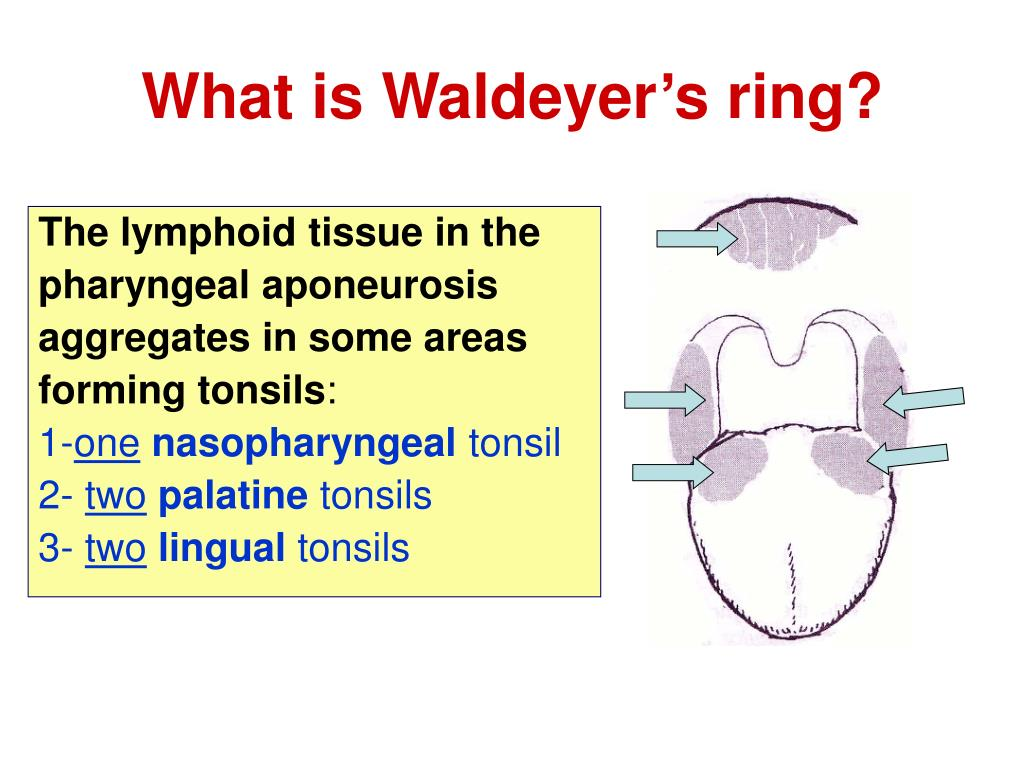 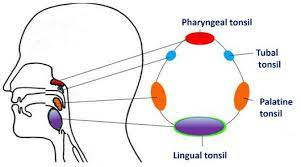 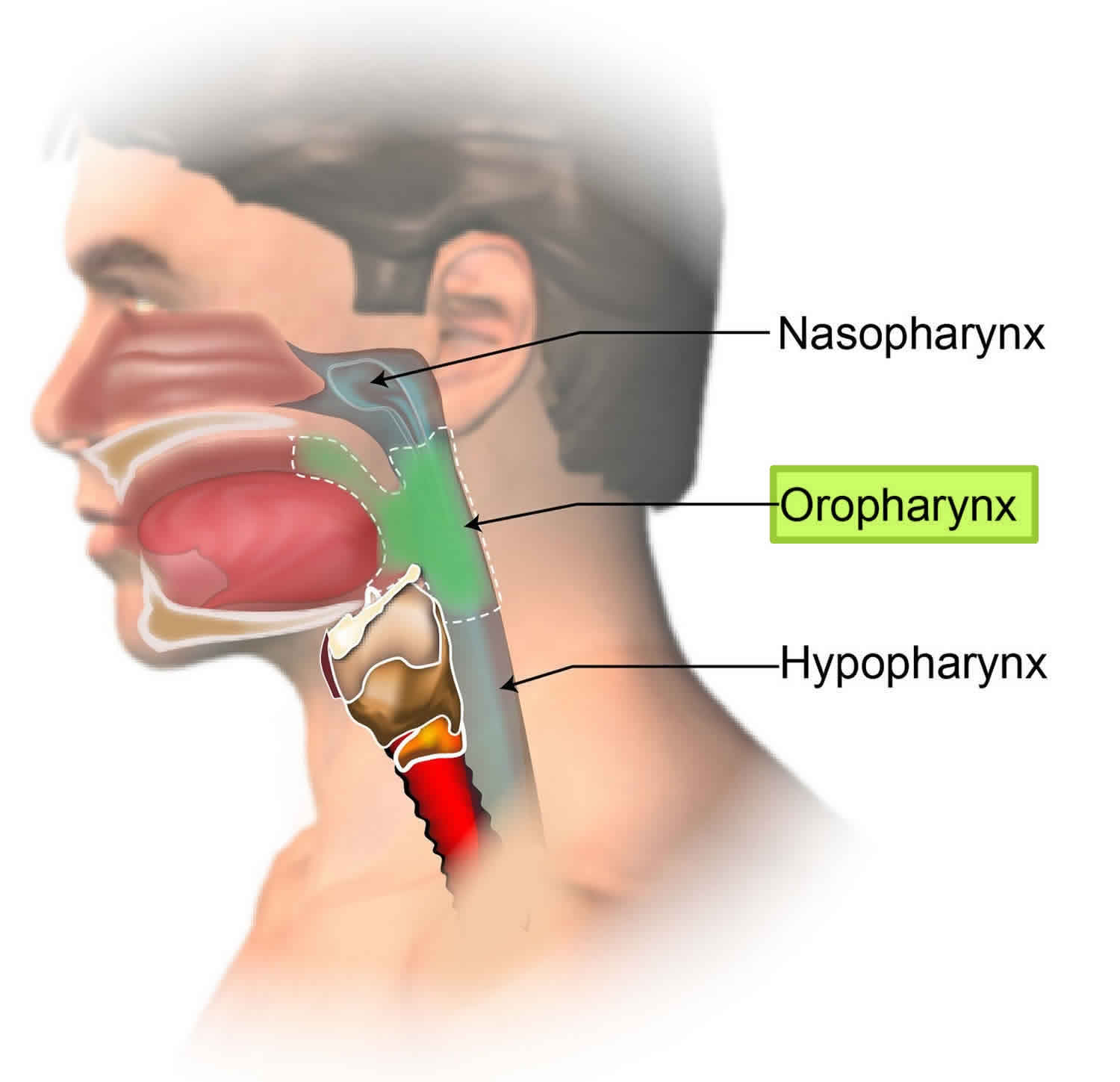 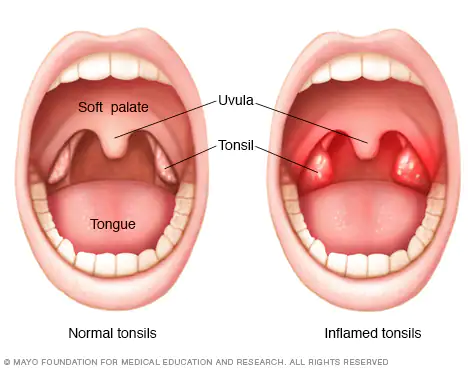 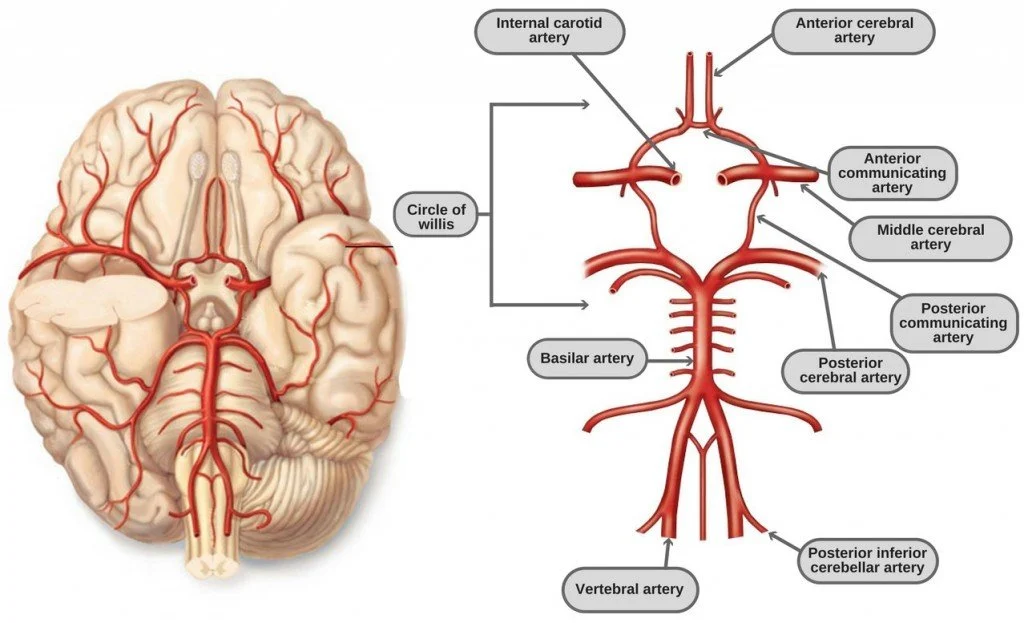 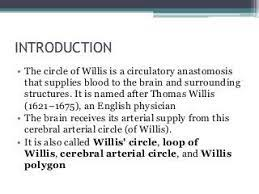 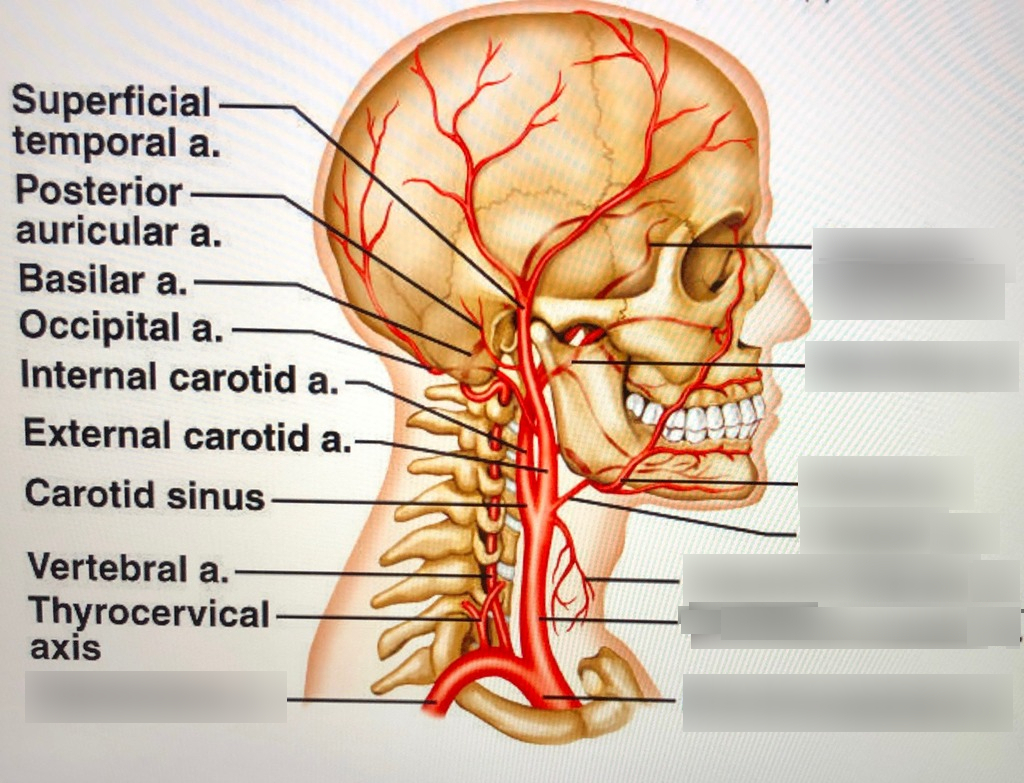 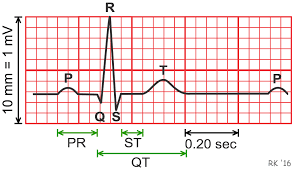 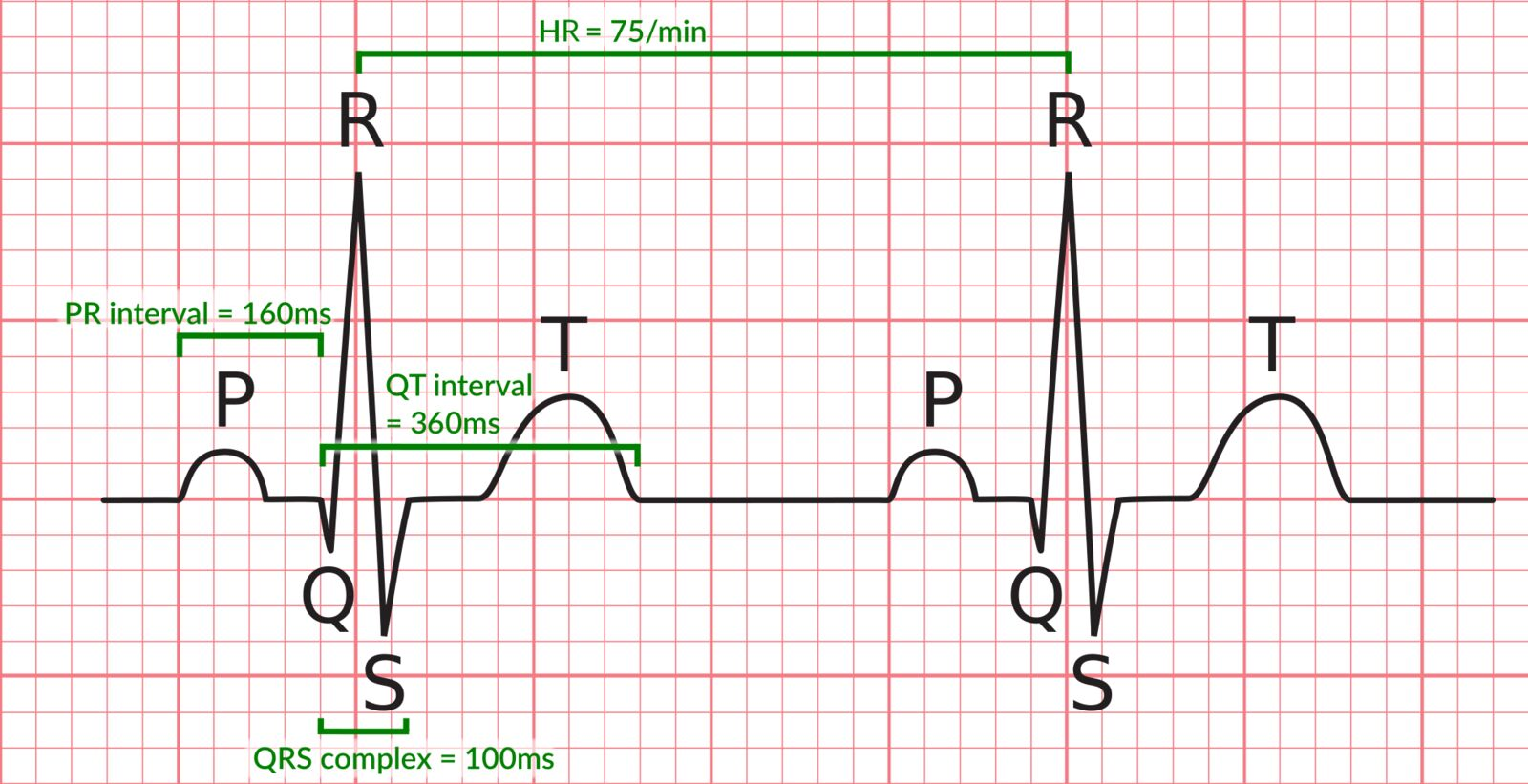 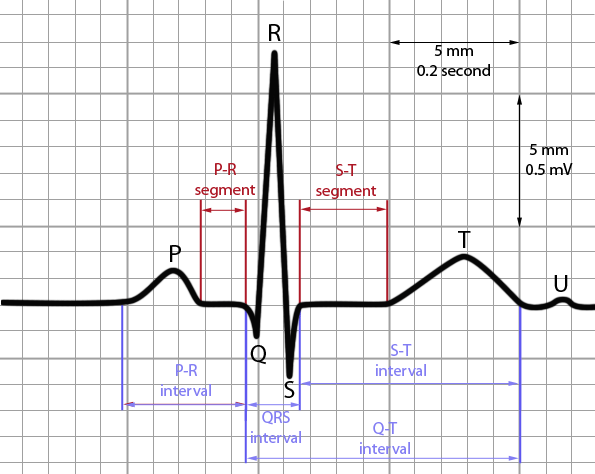 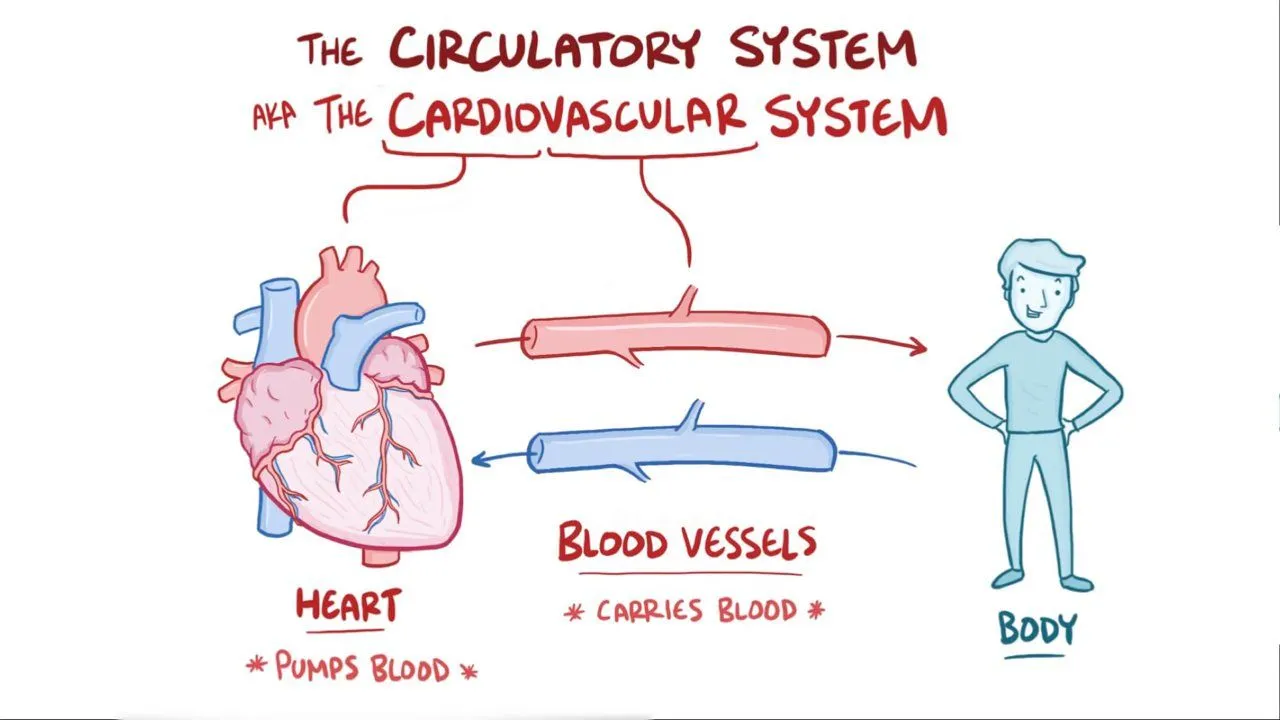 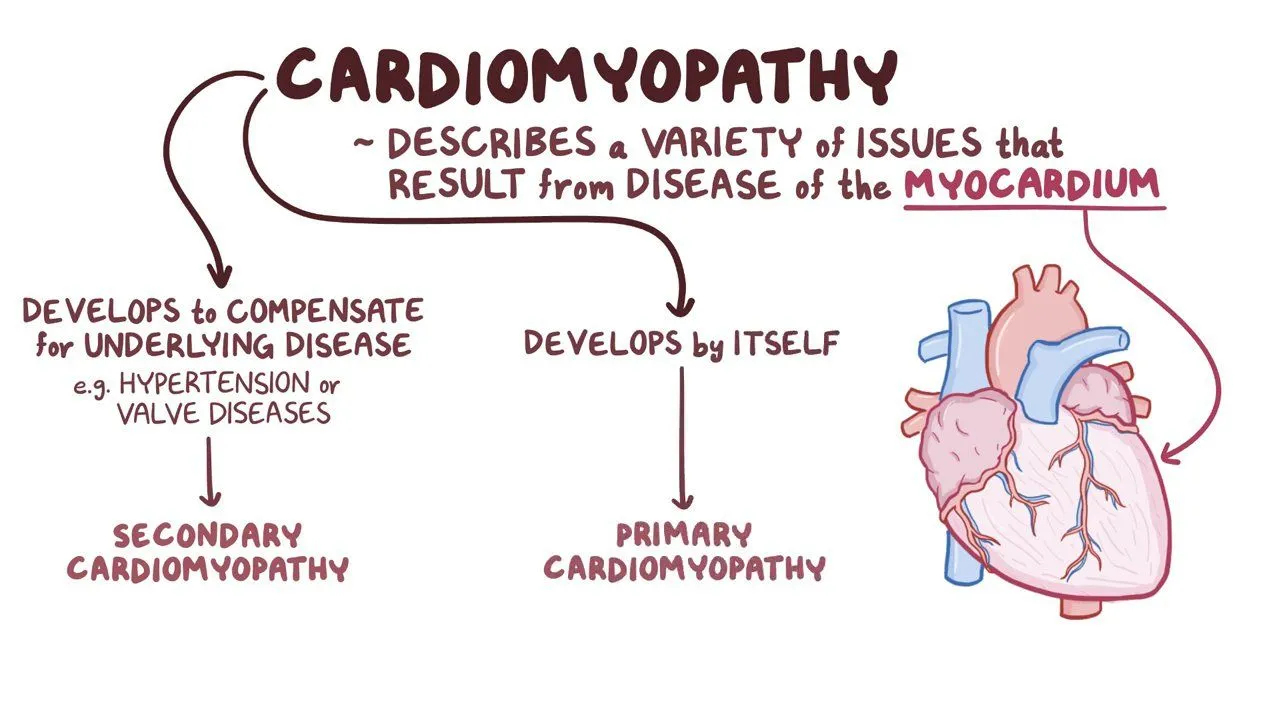 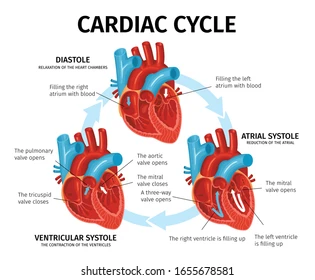 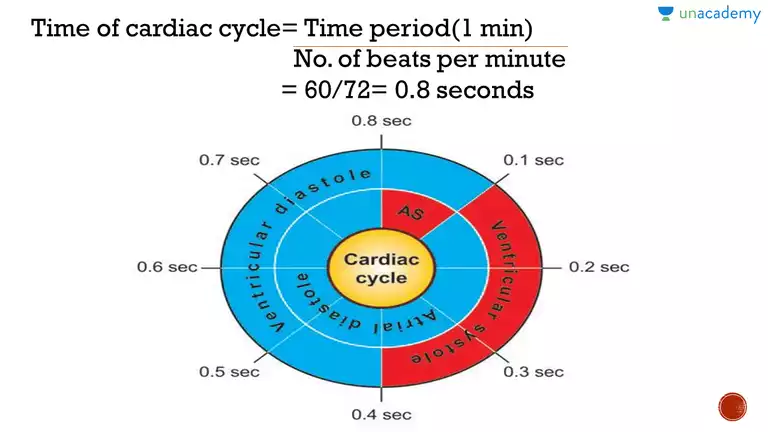 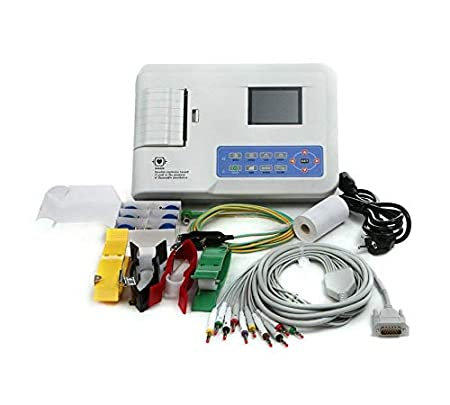 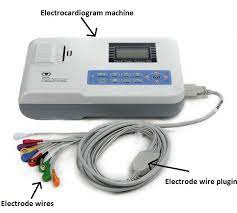 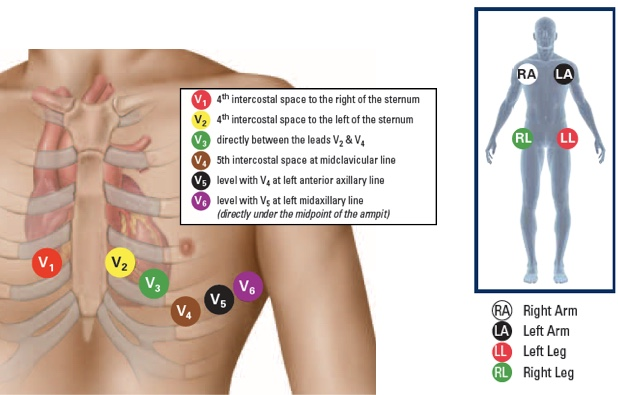 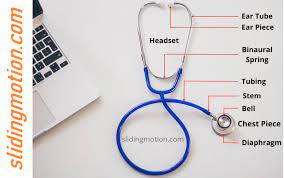 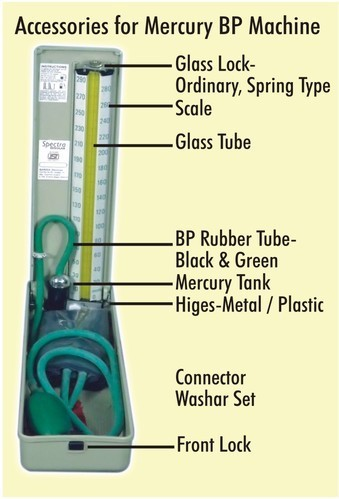 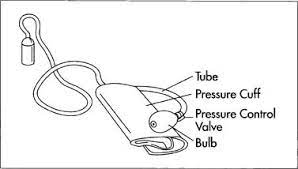 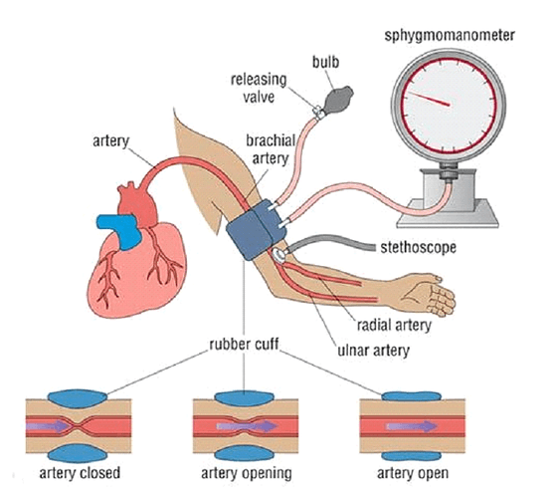 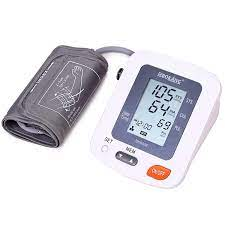 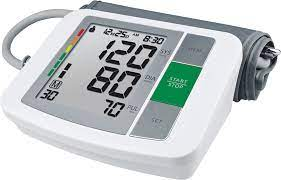 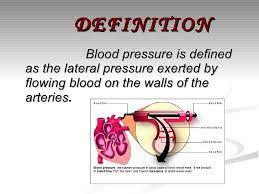 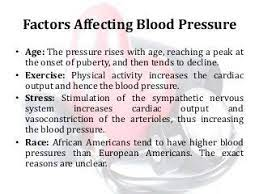 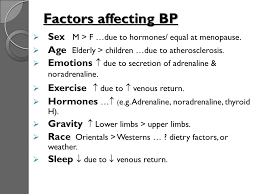 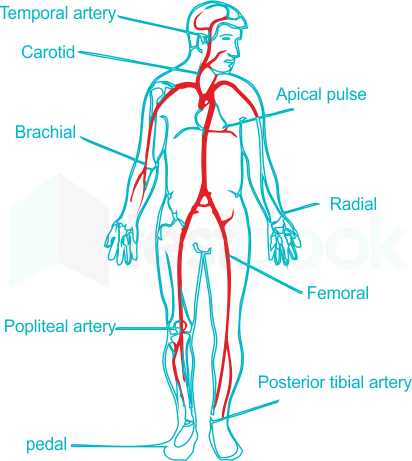 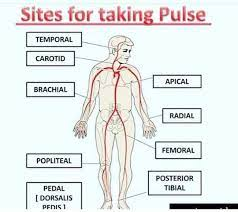 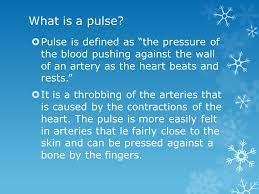